Jaspis en Sarder
Jaspis
Sarder
Wanneer ik wolken samendrijf boven de aarde en in die wolken de boog zichtbaar wordt, zal ik denken aan mijn verbond met jullie en met al wat leeft, en nooit weer zal het water aanzwellen tot een vloed die alles en iedereen vernietigt. Als ik de boog in de wolken zie verschijnen, zal ik denken aan het eeuwigdurende verbond tussen God en al wat op aarde leeft.
Gen 9:14-16
De oerzee bedekte haar als een kleed, tot boven de bergen stonden de wateren.Toen u dreigde, vluchtten zij weg,toen uw donderstem klonk, stoven zij heen:naar hoog in de bergen, naar diep in de dalen,naar de plaatsen die u had bepaald.U stelde een grens die zij niet overschrijden,nooit weer zullen zij de aarde bedekken.
Ps 104:6-9
… en dat de toenmalige wereld vergaan is toen ze door het water werd overspoeld. Maar de tegenwoordige hemel en aarde worden door datzelfde woord bewaard om op de dag van het oordeel, waarop de goddelozen ten onder zullen gaan, te worden prijsgegeven aan het vuur.
2Pe 3:6,7
Zondaars zullen van de aardbodem verdwijnenonrechtvaardigen zullen niet meer bestaan. Prijs de HEER, mijn ziel.
Ps 104:35
Smaragd
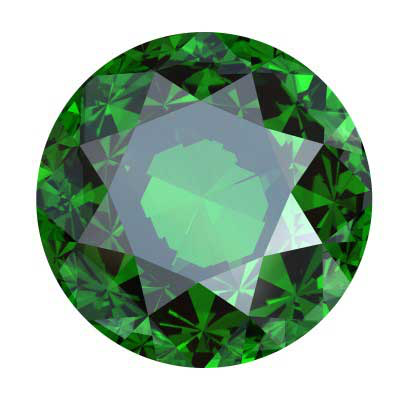 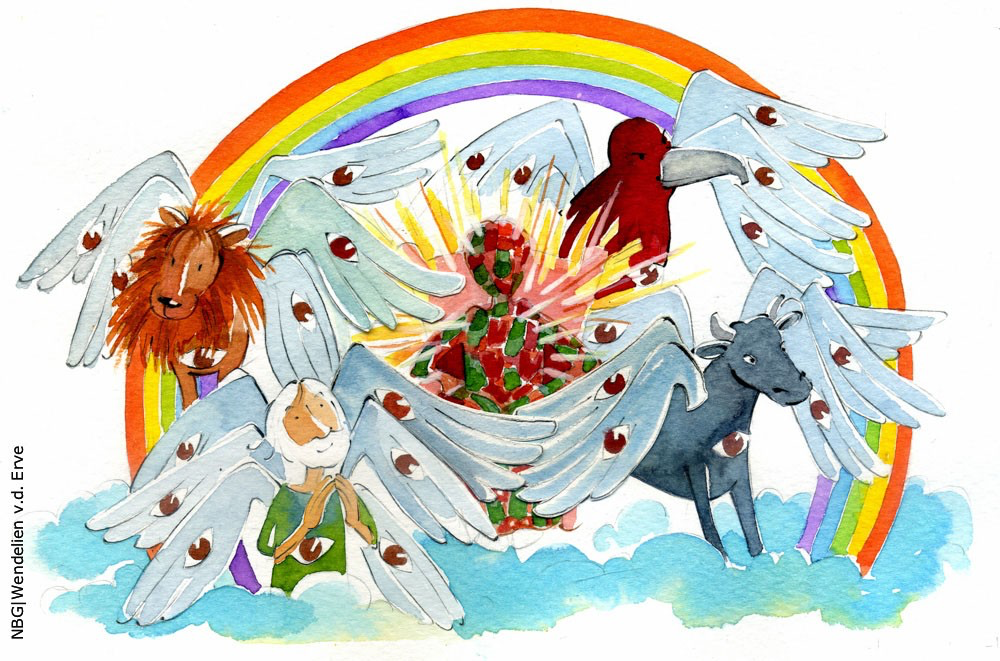 Verberg uw gelaat en zij bezwijken van angst,ontneem hun de ademen het is met hen gedaan,dan keren zij terug tot het stof dat zij waren.Zend uw adem en zij worden geschapen,zo geeft u de aarde een nieuw gelaat.
Ps 104:29,30
Verberg uw gelaat en zij bezwijken van angst,ontneem hun de ademen het is met hen gedaan,dan keren zij terug tot het stof dat zij waren.Zend uw adem en zij worden geschapen,zo geeft u de aarde een nieuw gelaat.
Ps 104:29,30